OBJECTIVES
*  Journal due Friday!!
Common Assessment 
Lipid/Nucleic acid quiz make ups (Keeley, Priscilla, Zach, Ton’Nesha, Teddi)
Make up by Friday or a “0”
BIOCHEMISTRY
Common Assessment Review
Differences in Bonding??
Covalent
Ionic
Shares electrons
Seen with nonmetals
Carbon
Transfers electrons
Metals & nonmetals
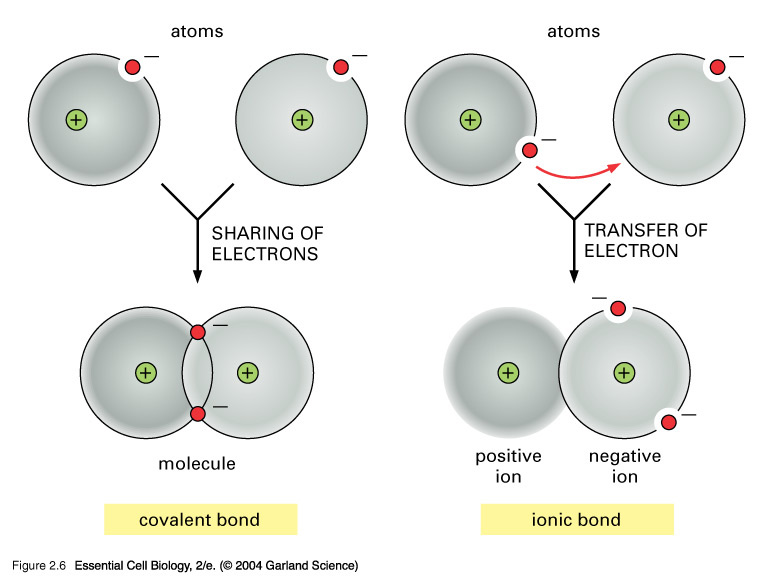 Why is carbon so interesting??
Found in all life forms
Has 4 valence electrons
Covalent bonding
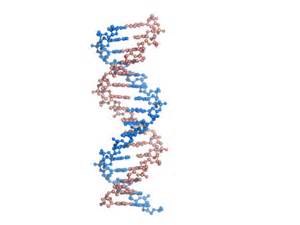 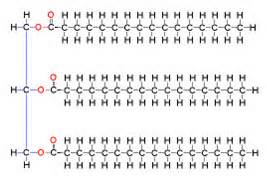 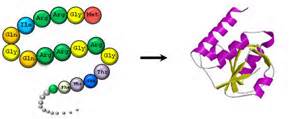 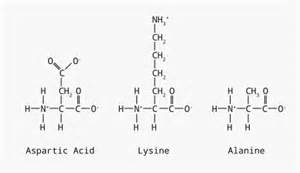 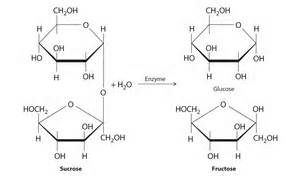 Water properties….
Hydrogen Bonding
cohesion
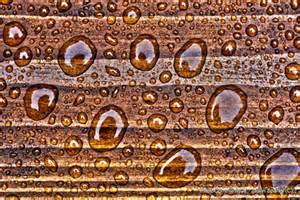 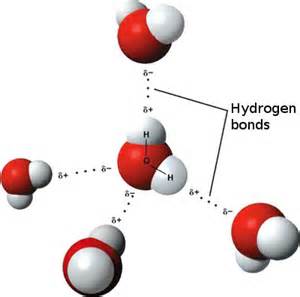 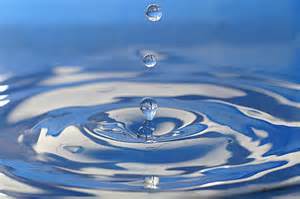 Water properties….
Adhesion
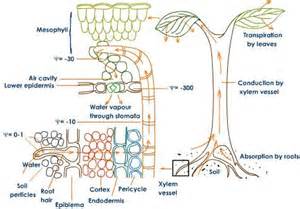 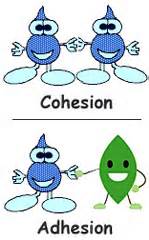 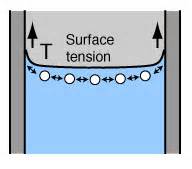 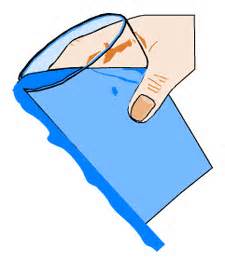 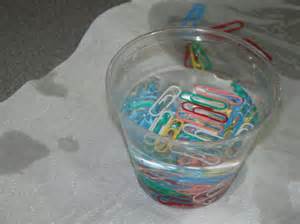 Water properties….. Surface tension
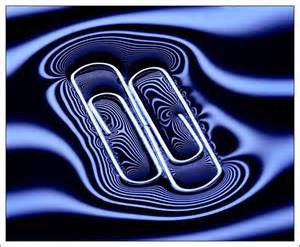 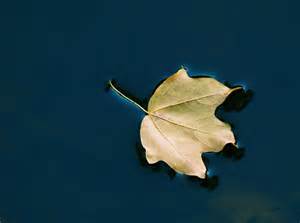 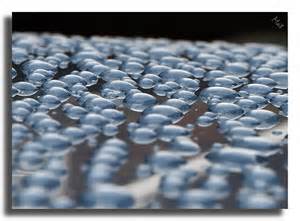 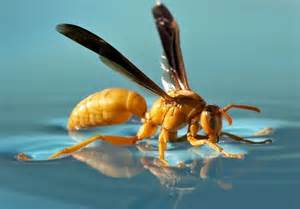 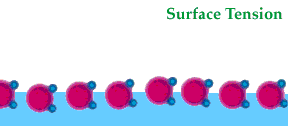 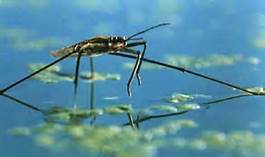 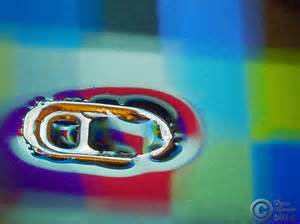 Water properties… High Specific Heat
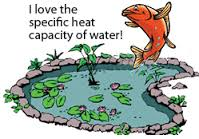 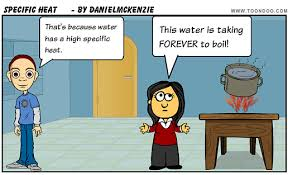 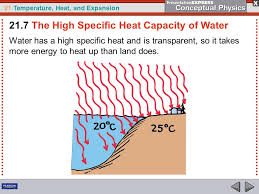 Why does Ice Float?
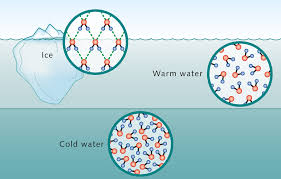 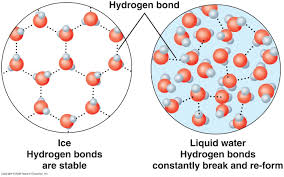 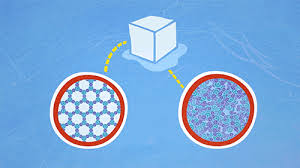 Properties of Water
Hydrophobic - nonpolar
Hydrophilic - polar
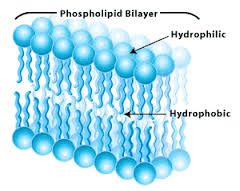 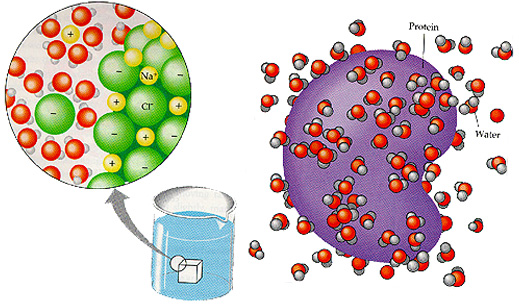 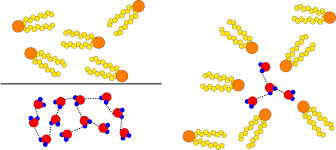 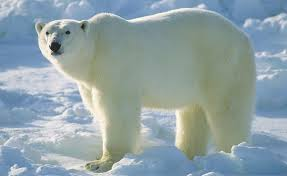 Water properties – capillary action
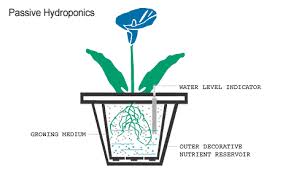 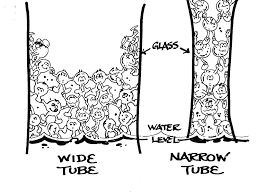 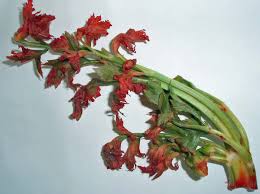 Name four macromolecules you have learned.
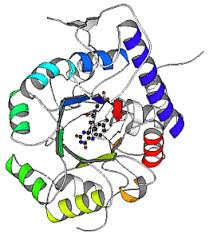 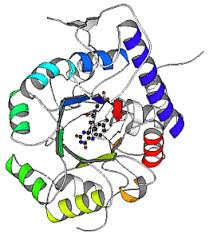 Lipids
Carbohydrates
Proteins
Nucleic acids
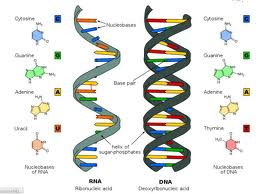 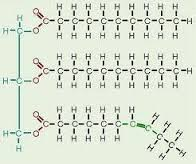 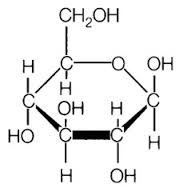 Name four organic molecules you have learned.
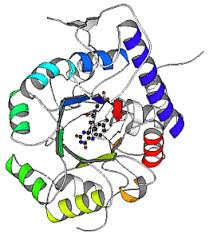 Lipids
Carbohydrates
Proteins
Nucleic acids
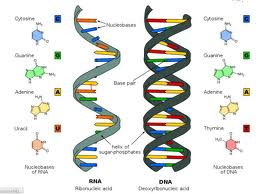 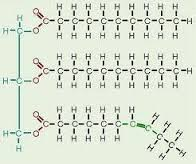 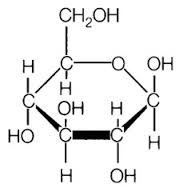 Name four biomolecules you have learned.
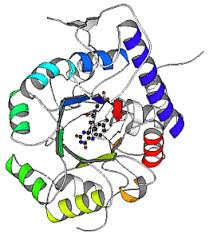 Lipids
Carbohydrates
Proteins
Nucleic acids
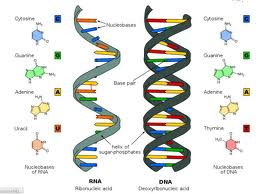 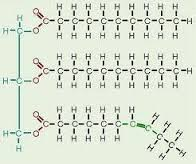 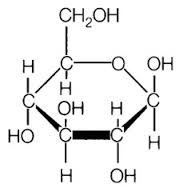 Enzymes – what affects their activity?
Temperature
pH
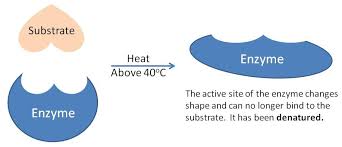 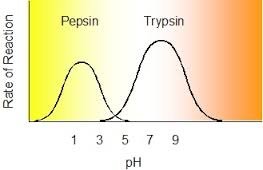 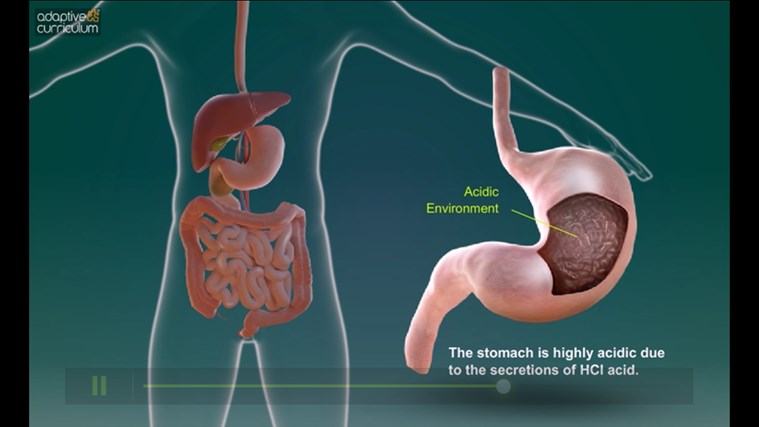 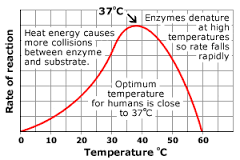 Enzymes – a kind of protein
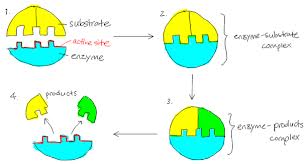 Inhibitors affect enzyme activity
Competitive
Noncompetitive
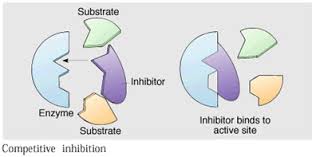 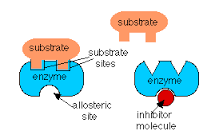 What words are enzymes?
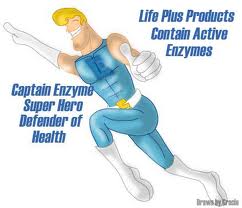 Lipase
Sucrose
Fruitose
Protease
Galactose
Peroxidase
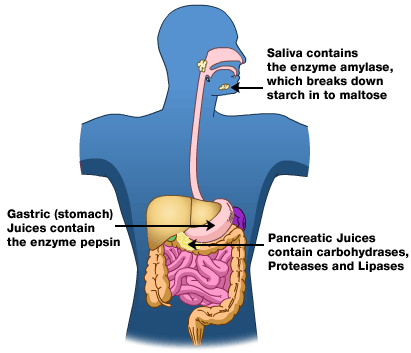 Proteins are made up of amino acids
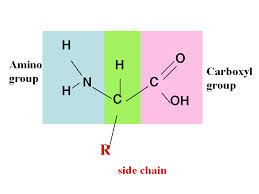 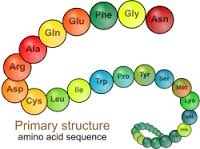 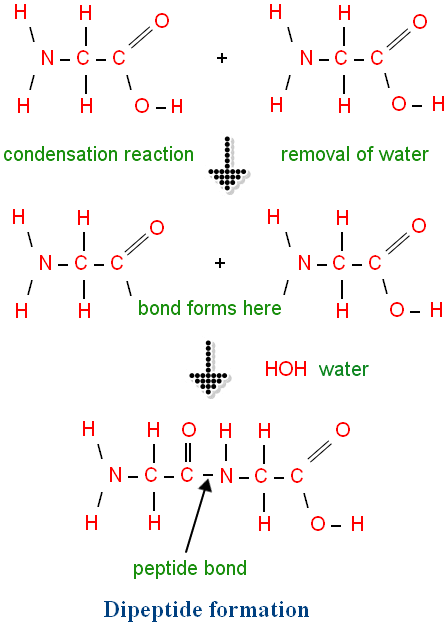 There are 20 different amino acids
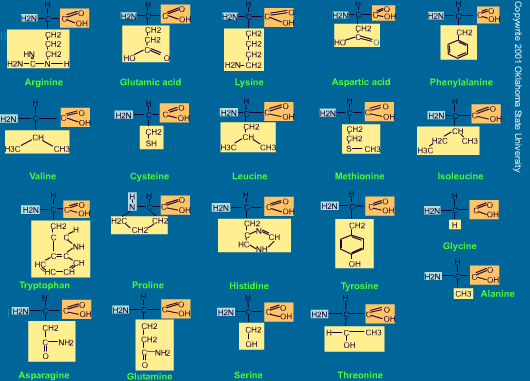 Polypeptide chain to protein
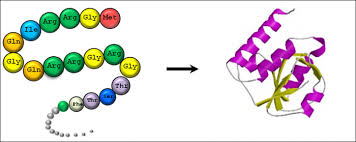 Describe the structure & function of a protein
Made up of individual amino acids that connect through peptide bonds to form a polypeptide chain.
Made from the elements, carbon, hydrogen, oxygen, nitrogen & sometimes sulfur
Their function is to regulate cell processes, cell signaling, repair of muscles & development of hair and nails.
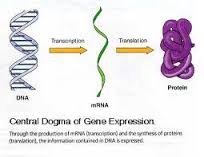 Examples of proteins
Hemoglobin
Keratin
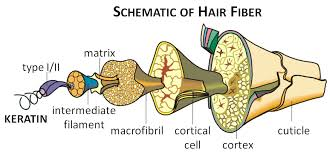 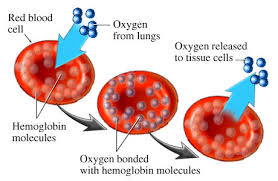 Monomers (amino acids) to polymers(protein)
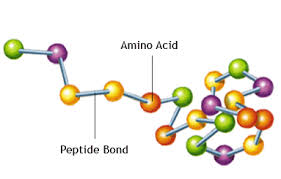 Dehydration synthesis vs hydrolysis
1




2
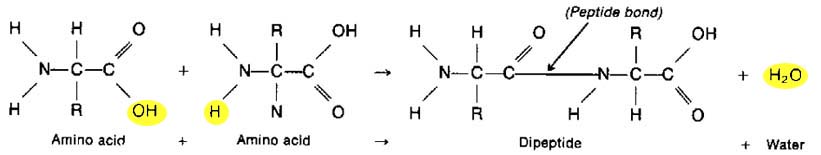 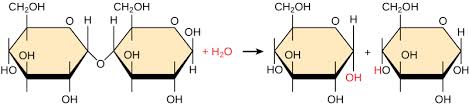 Carbohydrates - saccharides
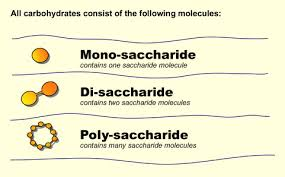 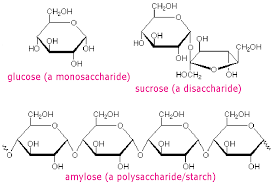 Describe the structure and function of a carbohydrate?
Carbohydrates consist of hydrogen, carbon & oxygen.  The carbons bond together into the shape of a ring.
Carbohydrates produce energy – short term
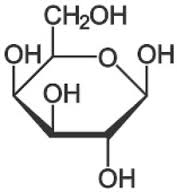 What happens to energy that is not used up?
Stored  as glycogen (a polysaccharide) in the liver.
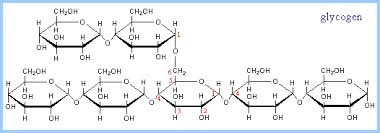 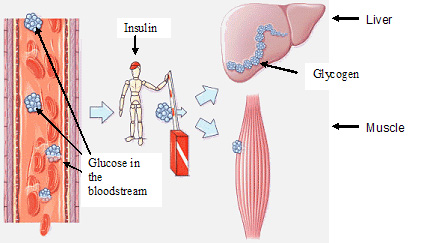 Which words represent a type of sugar?
Glucose
Lipase
Alanine
Fructose
Protease
cytosine
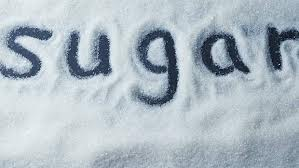 Where is cellulose & are we able to digest it?
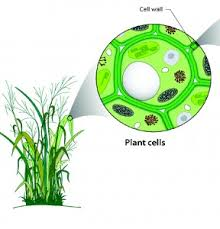 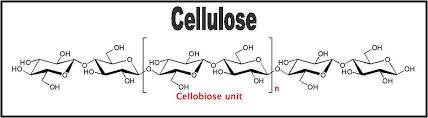 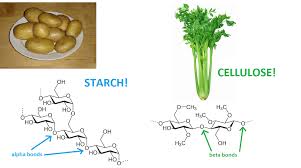 Carbohydrates - monomers to polymers
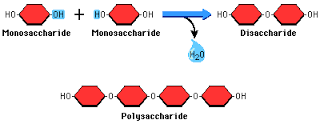 Describe the structure of the lipid and determine the function of it?
Lipids are made up of the elements carbon, hydrogen & oxygen.  Lipids generally have the shape of a head region (glycerol) and a fatty acid tail region.
The function of a lipid is store long term energy
Fats, oils & waxes are examples!
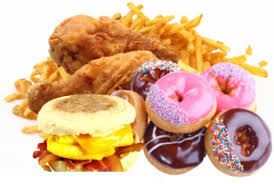 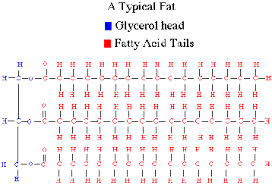 Types of lipids
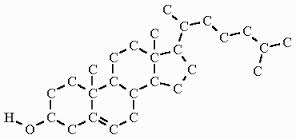 Triglycerides
Phospholipids
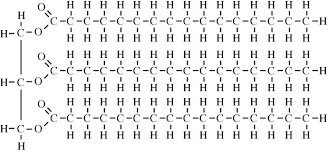 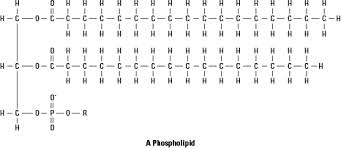 Where are these types of fats found?
Triglycerides
phospholipids
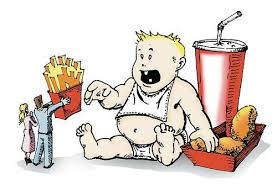 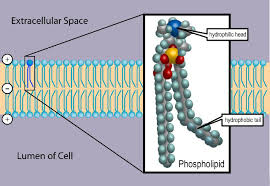 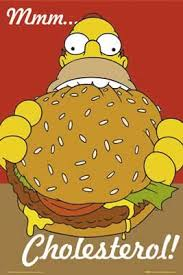 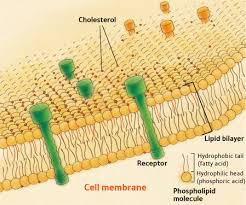 Saturated & unsaturated
Saturated - animals
Unsaturated - plants
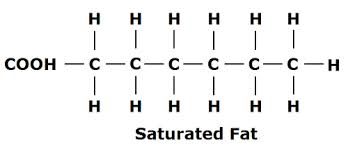 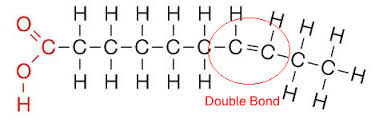 Nucleic acids
DNA
RNA
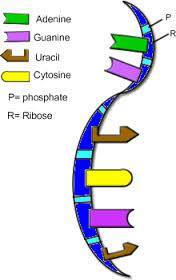 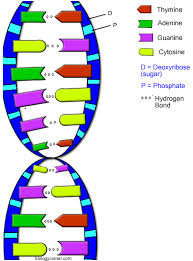 Describe the structure and function of a nucleic acid.
Nucleic acids are made up of the elements carbon, hydrogen, oxygen, phosphorus & nitrogen.  They are made up of nucleotides which consist of a sugar, phosphate & base and they are found in all of our foods
The function is to carry genetic information.
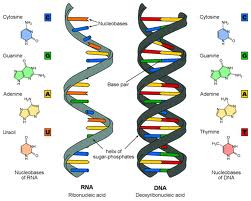 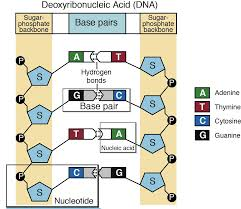 What is the difference between DNA & RNA?
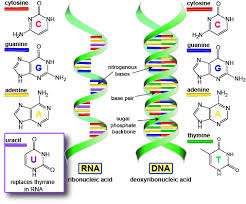 ONE THING TO REMEMBER ABOUT MACROMOLECULES……
Proteins, lipids & carbohydrates are all synthesized from monomers by dehydration synthesis (condensation synthesis)!!




Proteins, lipids & carbohydrate polymers can also be broken down by adding water through hydrolysis!!
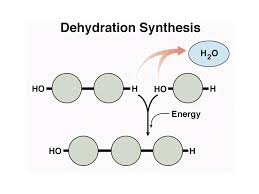 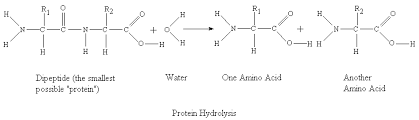